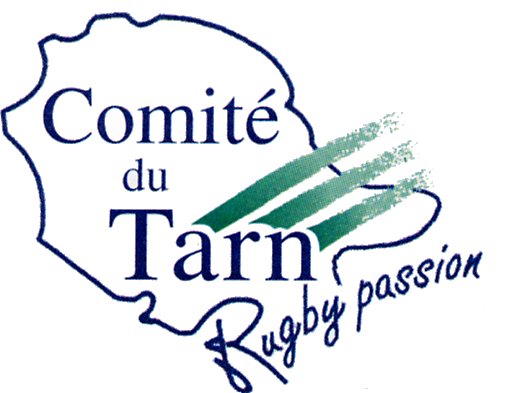 REUNION DES CLUBS
Alban 24/04/2018
1
ORDRE DU JOUR
Adoption du CR du 27/11/2017
Compte-rendu d’activité
Organisation Pavois du Tarn
Etude Formation / Détection / Sélection
Etats Généraux Ecoles de rugby
Infos CMP/LOR
Infos administratives
Calendrier fin de saison
Questions diverse
COMPTE RENDU D’ACTIVITE
Ecoles de rugby :
4 étapes UMT : CO/Brassac/Valence/Vielmur
Tournoi Pierre Astié: 26 EDR / 700 participants / St Sulpice
Seven’s Tour : 3 étapes. Pb calendrier
Groupama/ Challenge Fédéral / Galau/ Bendichou
Sélections départementales :
Languedoc M14G / M15F 
Tournée Espagne février
Tournoi Mende M13 22/04
COMPTE RENDU D’ACTIVITE
COMPETITIONS TERRITORIALES
Phases finales CMP : 4 demi-finalistes, 6 quart-finalistes (2 réserves Finales)
Challenges CD 81 : voir plaquette « trophées »
Compétitions jeunes M16 / M18
Nouveau club: RCT en voie de création
COHESION SOCIALE
Milieu scolaire : classe rugby collège Puységur (Rabastens)
Interventions milieu pénitentiaire
Championnat régional Sport Adapté
Dossier CNDS
COMPTE RENDU D’ACTIVITE
France-Italie Marseille : 35 participants Tarn
Festival Rugb’images : Albi, Carmaux, Gaillac, Castres, Lavaur
Rugby à V : initiative Ségala Ovale
Oscar Midol Babillot 
Remise Leclerc (2016/2017) à Castres (Vabre, Lab St Georges)
France Agricole : Touscayrats 3e
UNSS : Borde Basse F 3e
PAVOIS DU TARN
Jeudi 10 mai : Graulhet (Pélissou /Jonquière / foot) 
Phases qualificatives matin / Finales après-midi
Toutes catégories : 
Majeur 
Seniors territoriaux (3 groupes)/ Seniors Filles
Juniors M18G/ Juniors M18 F/Cadets M16/ Buteurs M16-M18/
 M12/M14 / 
Loisirs à V
Sport Adapté
Fiches engagement et réservations repas >>> site CD
ETUDE FORMATION/DETECTION DANS LE TARN
Objectifs :
Préparer / anticiper réforme de la formation fédérale
Définir des axes de progression pour nos sélections
Améliorer les relations entre les clubs
Questionnaires aux éducateurs :
EDR : 90 réponses
Formations : 160 réponses
Comite de Pilotage : 4 réunions >>> Constat
Propositions : fin de saison
Mise en place en fonction déploiement Cadres techniques
ETUDE FORMATION/DETECTION  :Le constat sur les EDR
Educateurs parents : 48% entrainent la catégorie de leur enfant
Educateurs « néophytes » : 50% ont moins de 5 ans d’ancienneté
Objectifs pédagogiques parfois flous
Satisfaction (65% à 87%) sur les plateaux EDR ( UMT notamment)
Renforcer la formation à l’arbitrage (29%)
Attente d’un accompagnement technique (Comité 76%)
ETUDE FORMATION/DETECTION:Le constat sur les détections et sélections
Difficulté liée au renouvellement du groupe suite à mutations (M15)
Difficultés de dates >>> regroupements préparatoires insuffisants
Peu de lien avec les clubs 
Système d’évaluation des joueurs à améliorer
Provenance clubs sélections M13 : 14% pro/ 60% Féd / 26% territ
Provenance clubs sélections M14 : 16% pro/ 58% Féd /26% territ

    >>> Accord sur évolution joueurs à potentiel mais méthode(s) ?
                  Rédaction d’une « charte » par le CD (mutations)
ETUDE FORMATION/DETECTION:Le constat sur la formation des éducateurs
2/3 : démarche positive d’enrichissement et validation compétences
97% satisfaits de la formation délivrée
Accord sur l’organisation de proximité mise en place (3 secteurs)
Accord (72%) sur les jours …mais difficultés en semaine pour 28%
Souhait de coupler formation avec plateaux EDR
Souhait d’augmenter partie pratique terrain
ETATS GENERAUX EDR OCCITANIE
Objectif : propositions pour redynamiser nos EDR
         « Etre plus attirants, être plus performants »
          Effectifs -12% (285) entre 2012 et 2017. -8% saison en cours
1 phase départementale (19/04) : 60 participants- ttes EDR -2)
1 phase régionale : 12/05 Conseil régional - 6 à 8 participants/CD
13 thèmes de réflexion, dont 3 (CD 81) :
Améliorer l’accueil et le fonctionnement
Organiser la saison
Repenser les tournois
ETATS GENERAUX EDR OCCITANIE :Orientations pour améliorer le fonctionnement
Mettre l’EDR au centre du club
Projet de club incluant projet EDR
Intégration EDR dans les instances dirigeantes du club et les activités du club
Une démarche qualité :
La labellisation : un objectif à conforter et pérenniser
Recrutement, formation permanente des éducs, rotations dans les catégories
Organiser l’administratif
Conjuguer bénévolat et démarche professionnelle:
Accompagner les éducateurs bénévoles (cadres clubs ou CD)
Re-segmenter les catégories : M6 /M8-M10-M12/ M14
INFORMATIONS CMP/LOR
AG CMP le 09/06 : 
vote fusion CMP/LOR
Exposition histoire CMP / Repas auberge Espagnole
Tournoi amical M14
Mise en place Ligue Occitanie Rugby (01/07/2018):
Désignation « référents CD » pour chaque activité (mars)
Réunion avec DTN (mars) : déploiement CTL /CTC par étapes
Séminaire présidents CD (avril)
Format compétitions : Réunion clubs 12-48-81 lundi 25/05 Albi (CDOS)
Compétitions jeunes : questionnaire aux clubs
AG extra LOR (fusion) :  30/05 Perpignan, puis 17/06 Gruissan
INFORMATIONS ADMINISTRATIVES
Gratuité licences depuis 01/04
EDR M6 à M14 G
M15 F et M18 F

Informations financières
Etat trésorerie / Prévisions budgétaires
Cotisations clubs
Frais bénévolat /Déclarations fiscales
LES EVENEMENTS A VENIR
Réception Gaëlle Hermet :   27/04 Albi
Tournoi Batigne M14 :           25/04 Graulhet
Tournoi Bendichou M12 :     01/05 Lavaur
Tournoi Galau M6 :                01/05   Rabastens
Tournoi Galau M8-M10 :       05/05 Vill. Rouergue/Saverdun
Crampons Or M12 :                05/05 Castres
Pavois du Tarn :                       10/05 Graulhet
AG + Trophées :                       08/06 Graulhet
Stages rugby vacances:          Juillet : Touscayrats / Fonlabour